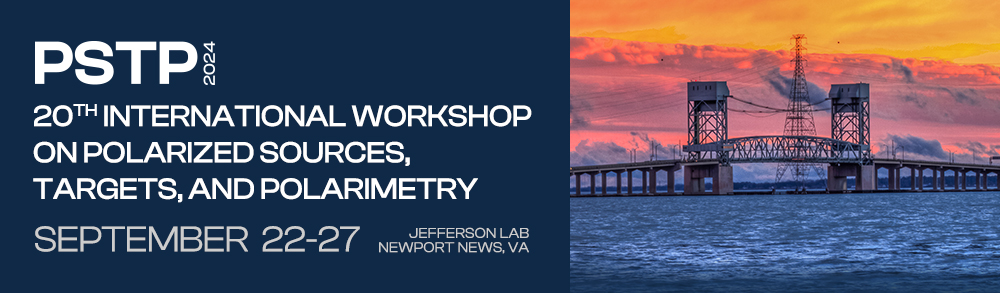 We enjoyed hosting you here at Jefferson Lab & hope to see you again soon!
The terrific presentations, questions, and discussions prove that the workshop topics remain dynamic and stimulating areas of research and development!
Still a lot of work to do, but fresh young faces are taking charge!

In the next week or so you’ll receive
Online survey
Instructions for PSTP2024 proceedings

Have a safe trip home!!
Thanks
for coming!!
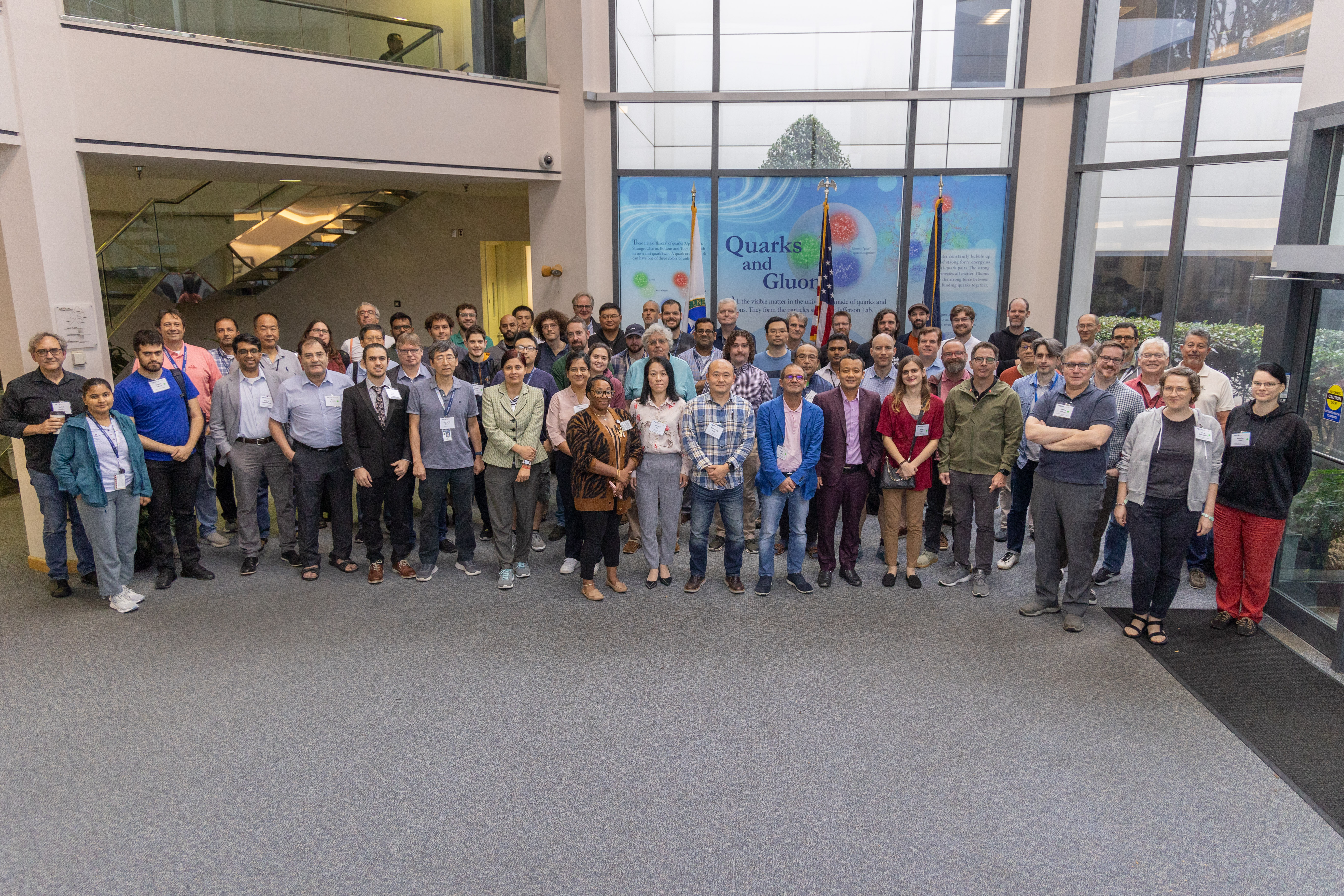 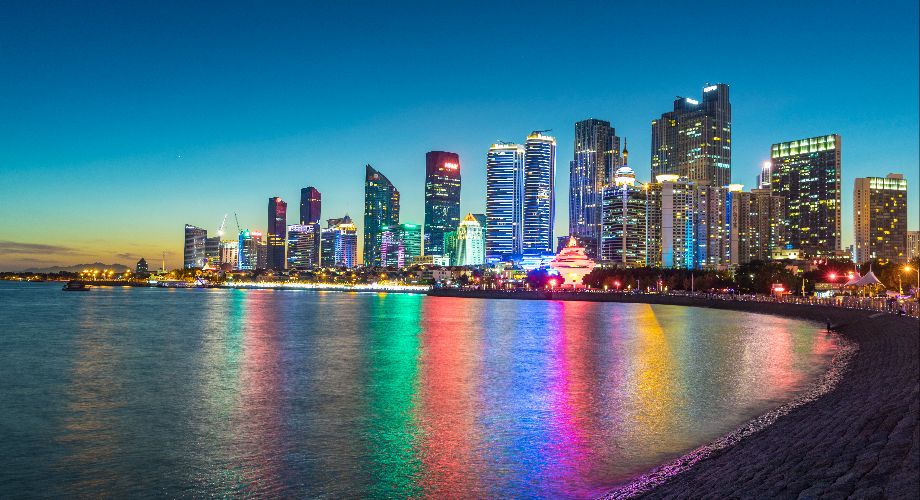 26th International Symposium on Spin Physics (SPIN 2025)		September 21-26, 2025
		Qingdao Haitian Hotel
		Qingdao, Shandong Province, China

		https://indico.ihep.ac.cn/event/22189/
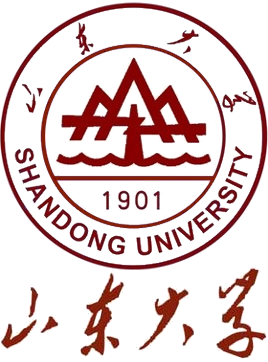